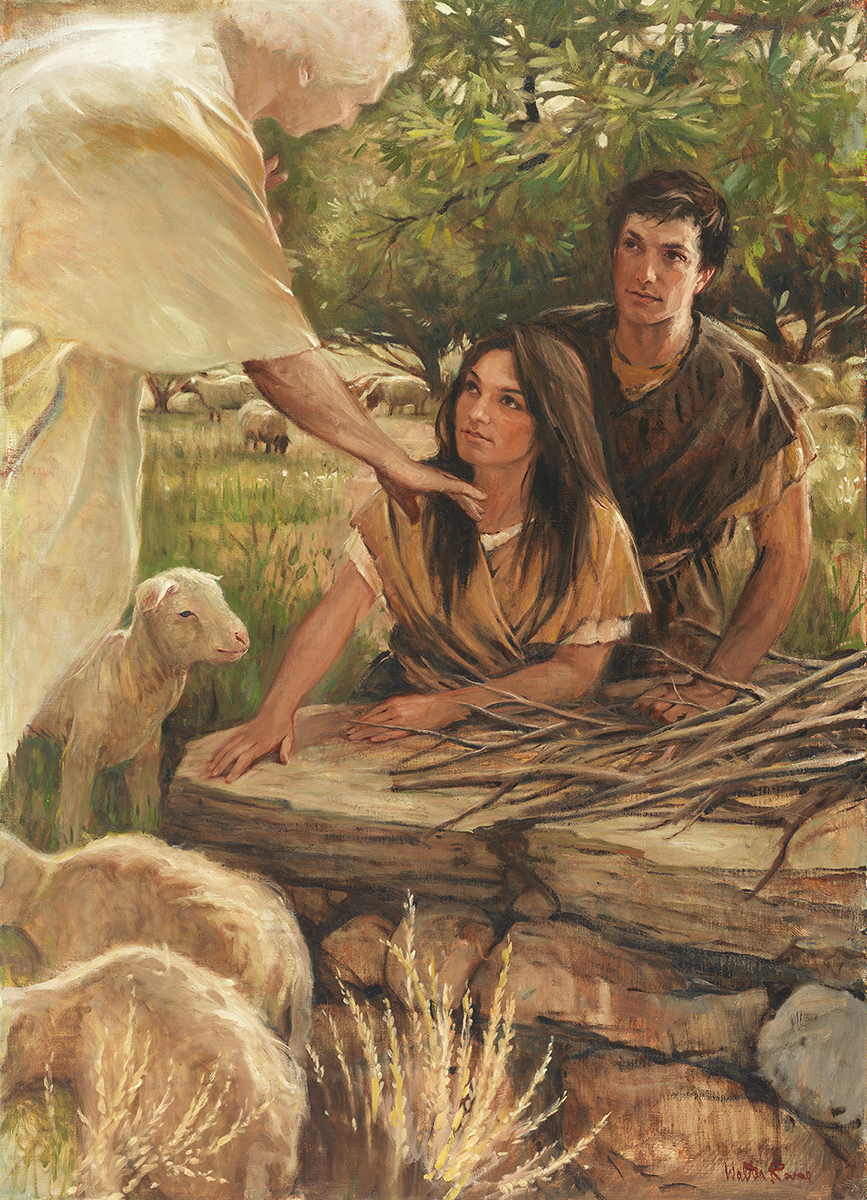 SEMINARY
New  Testament
LESSON 14
Matthew 11-12
LESSON 14
Matthew 11
“Jesus Christ testifies that John the Baptist was sent to prepare the way before Him”
LESSON 14
Why is it important to know that these people truly are who they appear to be? How can you know that they are who they appear to be?
Matthew 11:2-3
2 Now when John had heard in the prison the works of Christ, he sent two of his disciples,
3 And said unto him, Art thou he that should come, or do we look for another?
What did John send his disciples to ask Jesus?
Why do you think John the Baptist sent his disciples to find out if Jesus was the Messiah when John already knew who Jesus was?
Matthew 11:4-5
4 Jesus answered and said unto them, Go and shew John again those things which ye do hear and see:
5 The blind receive their sight, and the lame walk, the lepers are cleansed, and the deaf hear, the dead are raised up, and the poor have the gospel preached to them.
What did Jesus invite John the Baptist’s disciples to do?
How might Jesus’s answer have helped John’s disciples receive a more powerful witness of the Savior than if He had just told them who He was?
LESSON 14
Matthew 12:1-42
“Jesus Christ rebukes the Pharisees for their false 
accusations and sign seeking”
LESSON 14
Matthew 12:30
He that is not with me is against me; and he that gathereth not with me scattereth abroad.
What must we do?
If we desire to be part of God’s kingdom, we must be fully committed to Jesus Christ.
What are some ways that we can demonstrate our full commitment to Jesus Christ?
LESSON 14
Matthew 12:43-50
“Jesus teaches the parable of the empty house and that those who do His Father’s will are numbered among His family”
LESSON 14
What counsel would you give your friend to help him or her resist temptation?
Matthew 12:43-44
43 When the unclean spirit is gone out of a man, he walketh through dry places, seeking rest, and findeth none.
44 Then he saith, I will return into my house from whence I came out; and when he is come, he findeth it empty, swept, and garnished.
What did the unclean spirit do after finding no rest anywhere?
What words describe the state of the “house,” or the man, when the unclean spirit returns?
Matthew 12:45
Then goeth he, and taketh with himself seven other spirits more wicked than himself, and they enter in and dwell there: and the last state of that man is worse than the first. Even so shall it be also unto this wicked generation.
What did the man in the parable fail to do that allowed the evil spirit to return?
How could the experience of the man in this parable represent someone who is repenting of sin and trying to resist temptation?
LESSON 14
President Spencer W. Kimball:
“In abandoning sin one cannot merely wish for better conditions. He must make them. …
“… The things which engaged him and caught his fancy and occupied his thoughts are gone, and better substitutions have not yet filled the void. This is Satan’s opportunity” (The Miracle of Forgiveness [1969], 171–72; emphasis added).
What principle can we learn from this parable that can help us know how to continue to repel evil influences after we have removed them from our lives?
We can repel evil influences after removing them from our lives by replacing them with righteousness.
LESSON 14
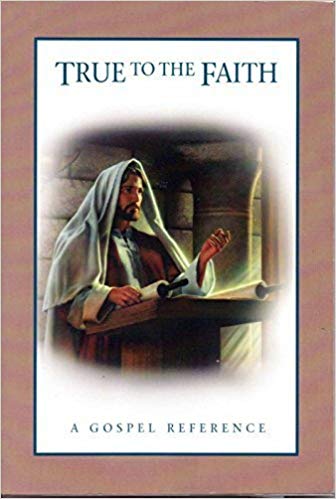 “It is not enough to simply try to resist evil or empty your life of sin. You must fill your life with righteousness and engage in activities that bring spiritual power. …
“Full obedience brings the complete power of the gospel into your life, including increased strength to overcome your weaknesses. This obedience includes actions you might not initially consider part of repentance, such as attending meetings, paying tithing, giving service, and forgiving others” (True to the Faith: A Gospel Reference[2004], 135).
What are some things we can do to fill our lives with righteousness so that we don’t return to sin?
How can doing these things bring greater spiritual power into our lives and enable us to overcome evil influences?
LESSON 14